Ten things 
YOU 
can should do to help birds.
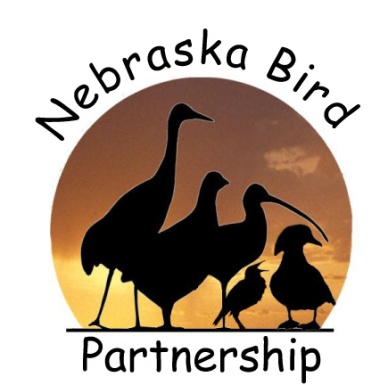 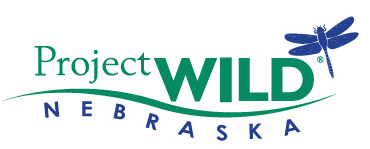 Ten things YOU can should do to help birds.
#10: Donate to a conservation fund

Audubon, Nebraska Wildlife Conservation Fund (Wildlife Check-off), The Nature Conservancy... There are numerous organizations dedicated to habitat and bird conservation.
Ten things YOU can should do to help birds.
#9: Prevent Window Strikes

 Move feeders closer/farther from
   windows. 
- Stickers or silhouettes on windows.
- CD on a string or strips of ribbon.
- Screens or netting over windows.
Ten things YOU can should do to help birds.
#8: Keep cats indoors

Cats are the #1 killer of songbirds!

Plus, it is safer for cats indoors (diseases, cars,... Owls!)

Even well-fed cats will kill birds.
Ten things YOU can should do to help birds.
#7: Eliminate Pesticides

Some pesticides can have a direct impact on birds (think DDT). 

But, mainly, pesticides have a major impact on a birds food – insects. 
Kills insects so they are not available, or the pesticide on the insects builds-up in the birds causing major health issues.
Ten things YOU can should do to help birds.
#6: Landscape for Birds

Birds need a wide variety of plants... Berry producers, seed producers, shelter providers, nest material providers, etc. 

Arrangement is vital.
Ten things YOU can should do to help birds.
#6: Landscape for Birds

Berry Producers:
Mulberry
Gooseberry
Hawthorn
Wild Grapes
Wild Strawberries
Plums
Elderberries
Buffalo berries
PawPaw
Eastern Cedar
Ten things YOU can should do to help birds.
#6: Landscape for Birds

Nut Producers:
Black Walnut
Hackberry
Shagbark Hickory
Oak – white, bur, red 
Hazelnut
Ten things YOU can should do to help birds.
#6: Landscape for Birds

Seed Producers:
Thistle
Black-eyed Susan
Goldenrods
Sunflowers
Aster
Coneflowers
Native Grasses
Pinetrees
Ten things YOU can should do to help birds.
#6: Landscape for Birds

Shelter Providers:
- Evergreens... Pine, fir, spruce
- Cedar
- Ground nesting cover... Tallgrasses, etc. 

- Dead trees
- Brush Piles
Ten things YOU can should do to help birds.
#6: Landscape for Birds

Nesting Material Providers:
 Milkweed
 Cottonwood
 Grasses... Long grasses and grass clippings
 Mud (provide a mud puddle)
 Small twigs
 You! ... String, fabric strips, dog hair, etc.
Ten things YOU can should do to help birds.
#5: Provide bird feeders

Lots of kinds of food – thistle, corn, sunflower, safflower, millet, etc.

Lots of kinds of feeders – ground, tube, platform, hopper, suet, etc. 

Keep full – especially in winter!
Ten things YOU can should do to help birds.
#5: Provide bird feeders

Lots of kinds of food:
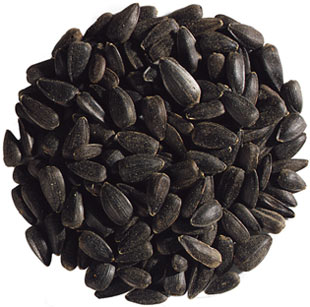 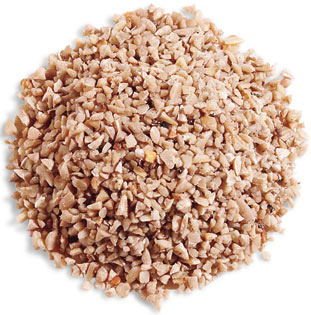 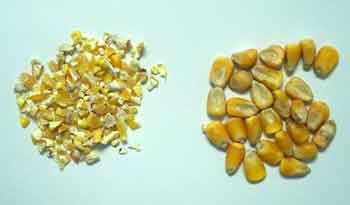 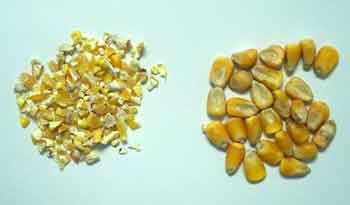 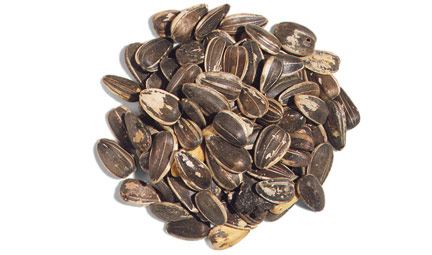 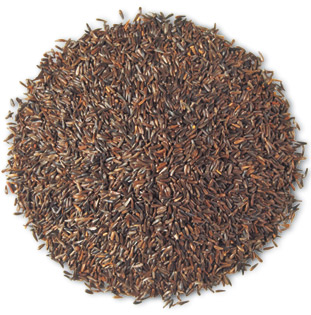 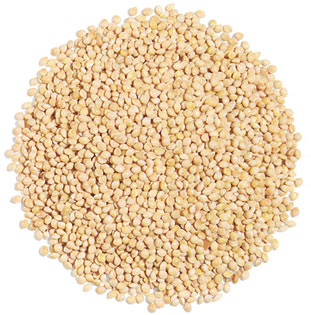 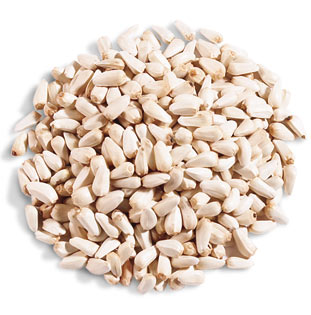 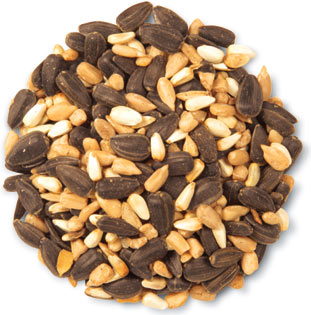 Ten things YOU can should do to help birds.
#5: Provide bird feeders

Lots of kinds of feeders:
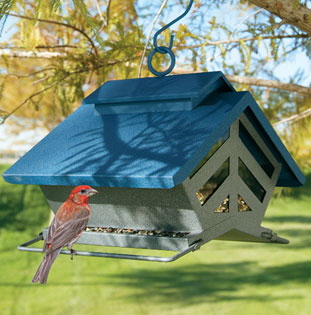 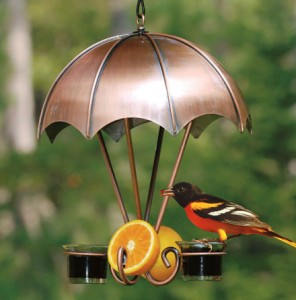 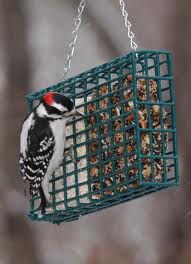 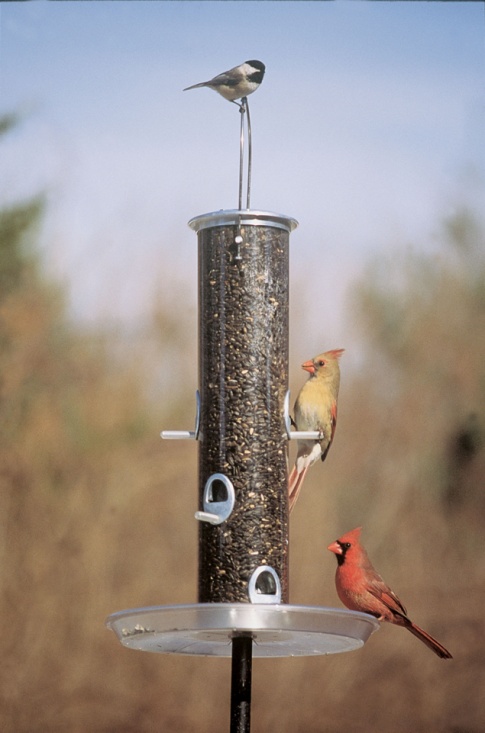 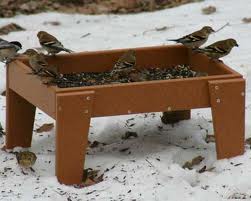 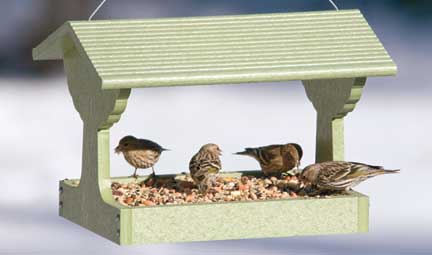 Ten things YOU can should do to help birds.
#4: Provide Water

Even more than food, water is critical for birds. It keep birds hydrated (temperature regulation). Water also helps keep birds clean (free of mites, diseases, etc). 

Water is vital year round, but more so in winter.
Ten things YOU can should do to help birds.
#4: Provide Water
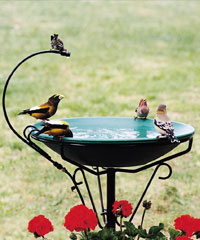 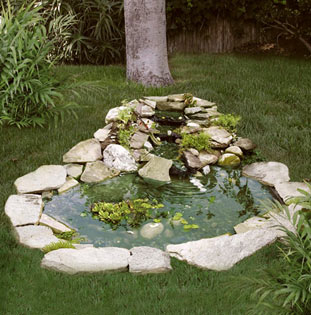 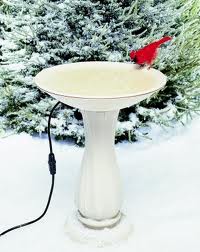 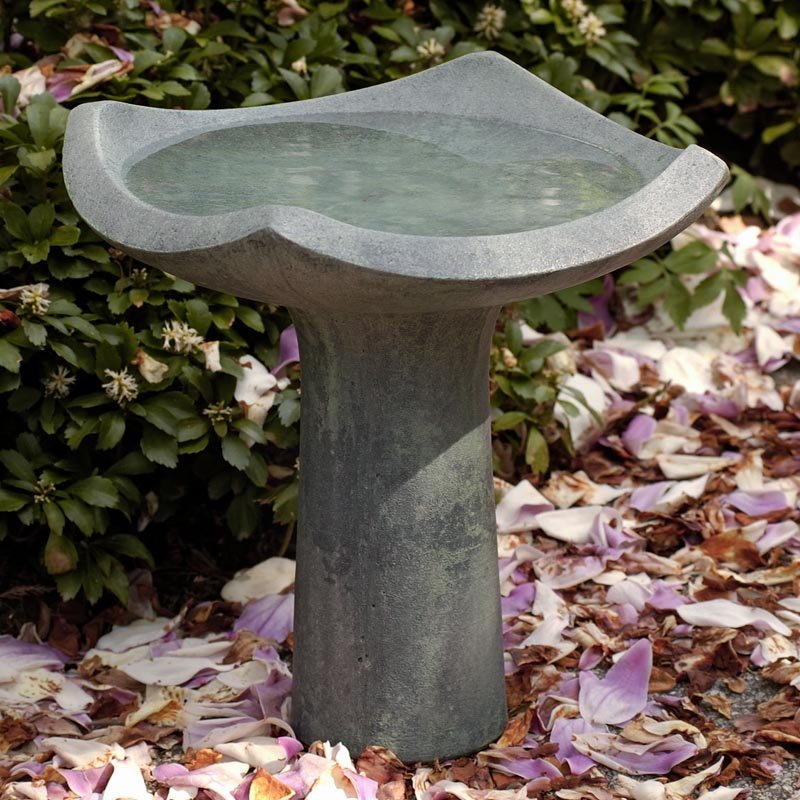 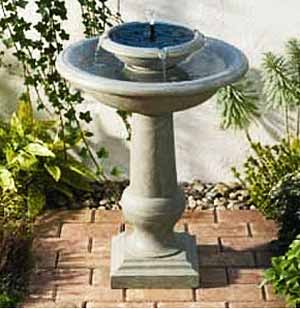 Ten things YOU can should do to help birds.
#3: Keep Feeders and Water CLEAN! 

You do not want to eat off a dirty plate... Neither do birds! 

Clean feeders and water sources help to keep birds healthy. (And, it helps your seed stay fresh longer).
Ten things YOU can should do to help birds.
#2: Proper placement of feeders and water

Most birds prefer the drive thru... Not a sit down meal!?? 

Bushes, trees, evergreens all provide safe shelters.
Ten things YOU can should do to help birds.
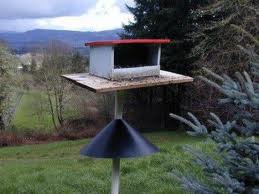 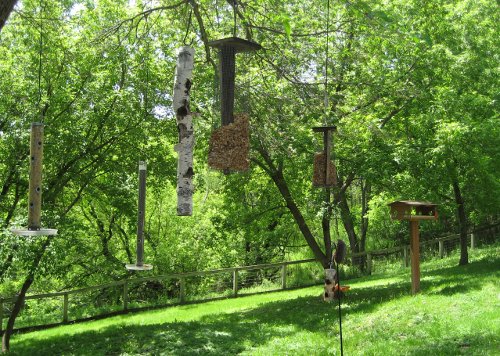 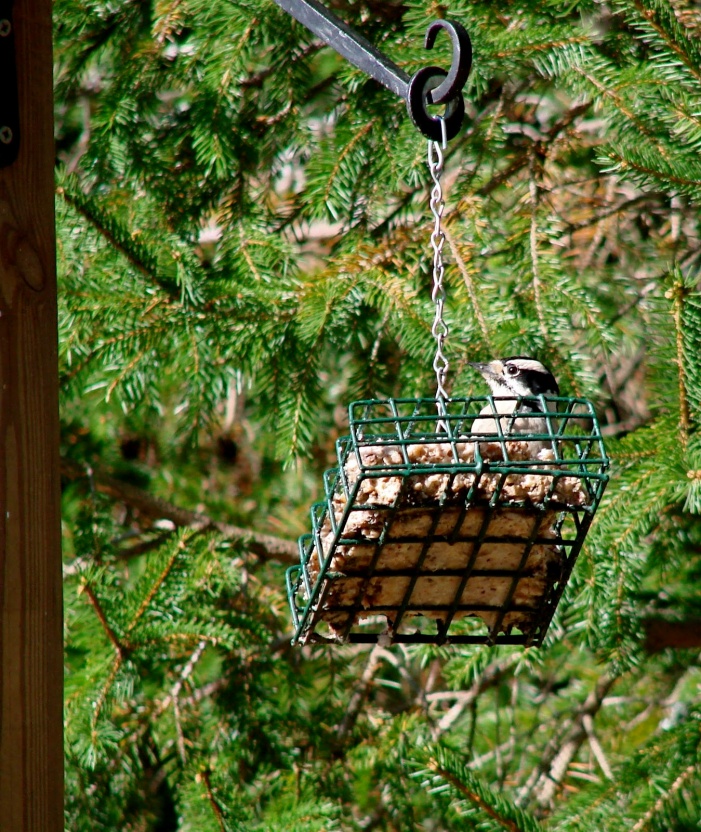 Ten things YOU can should do to help birds.
#1: Teach someone how to go bird watching! 

For in the end, we will conserve only what we love, we will love only what we understand, and we will understand only what we are taught.
Ten things YOU can should do to help birds.
Questions?
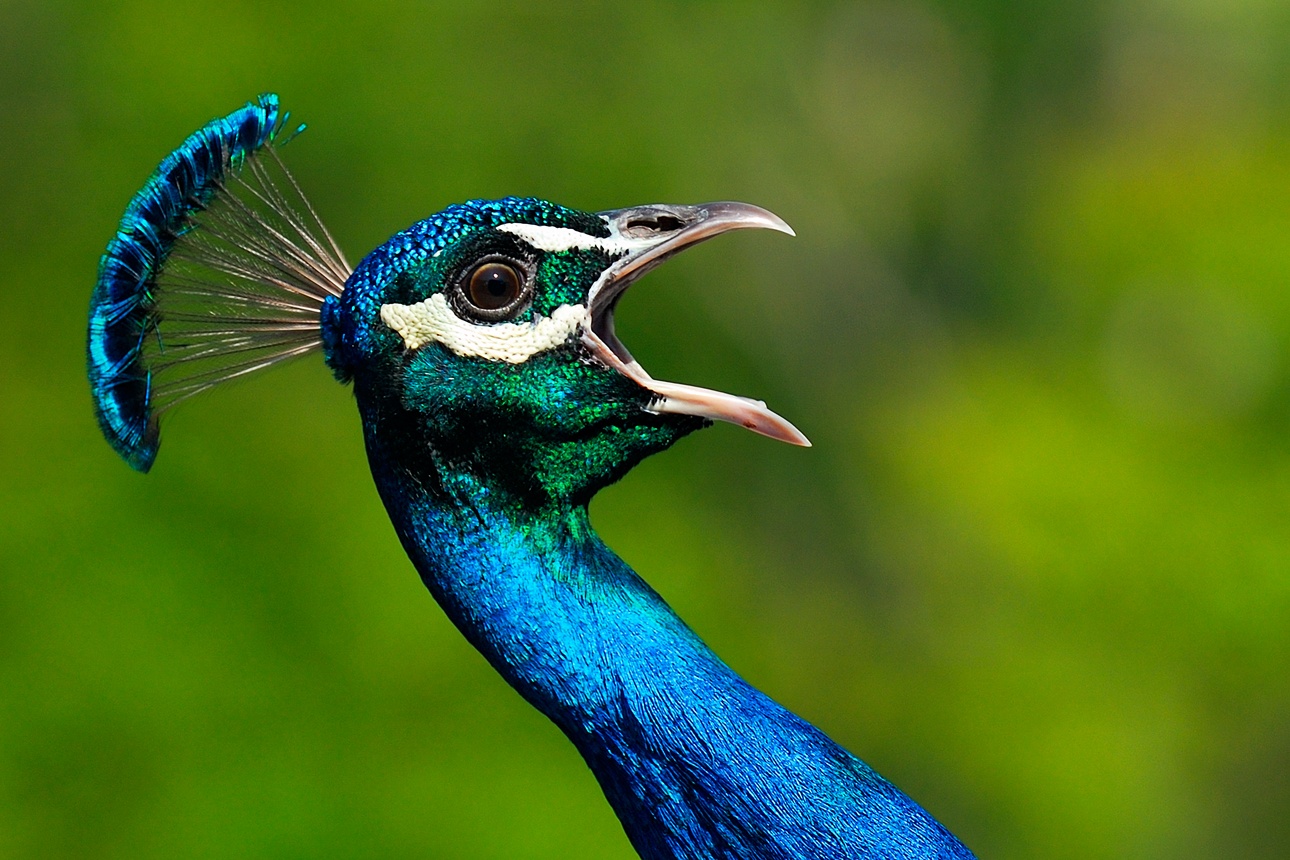